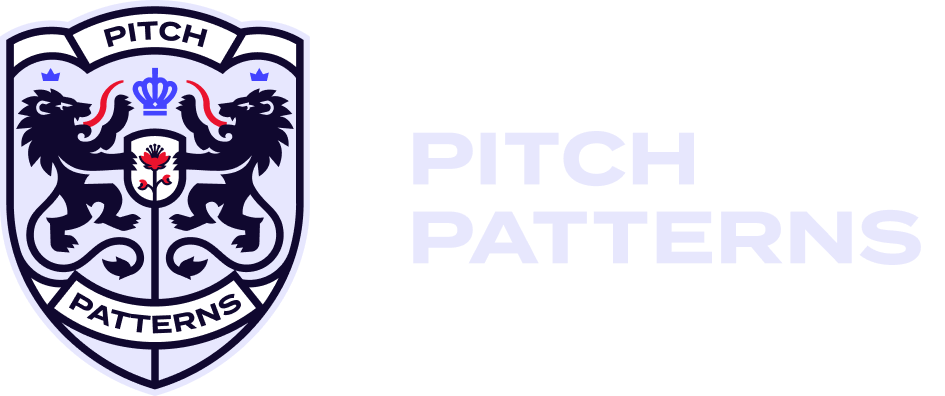 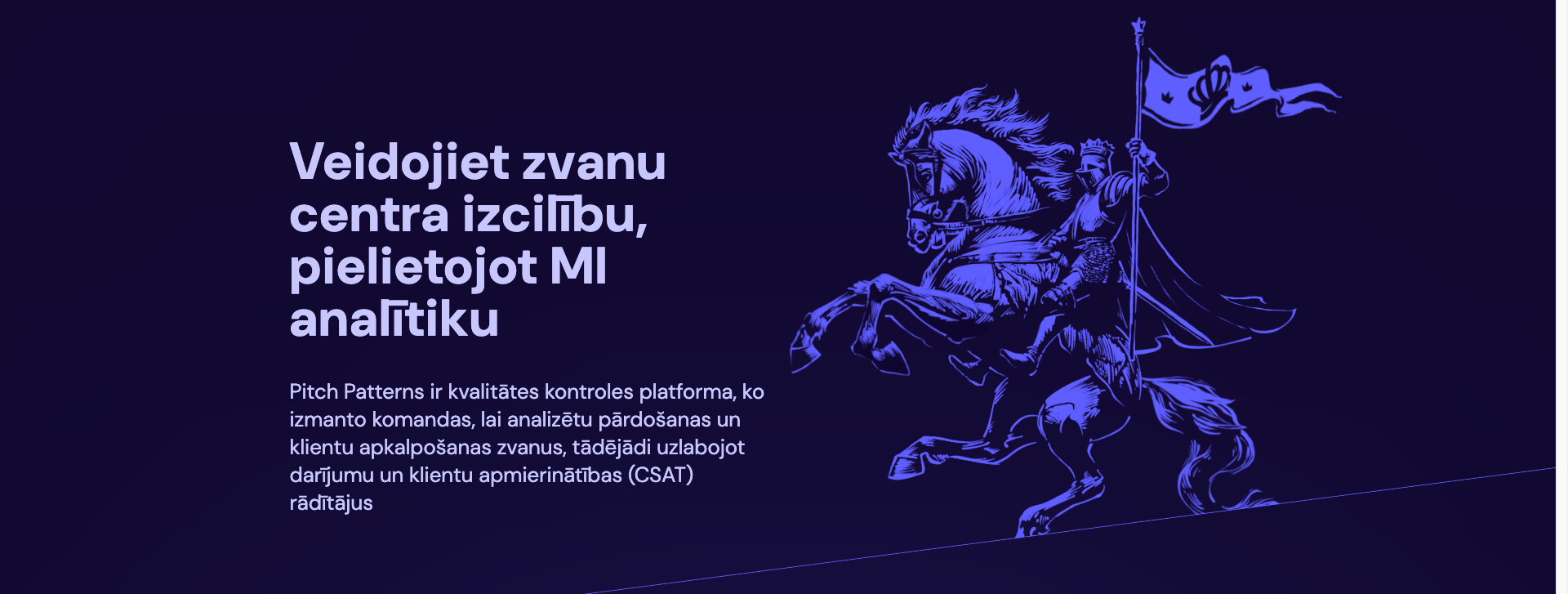 Helmes Next Generation
contact centre 
solution
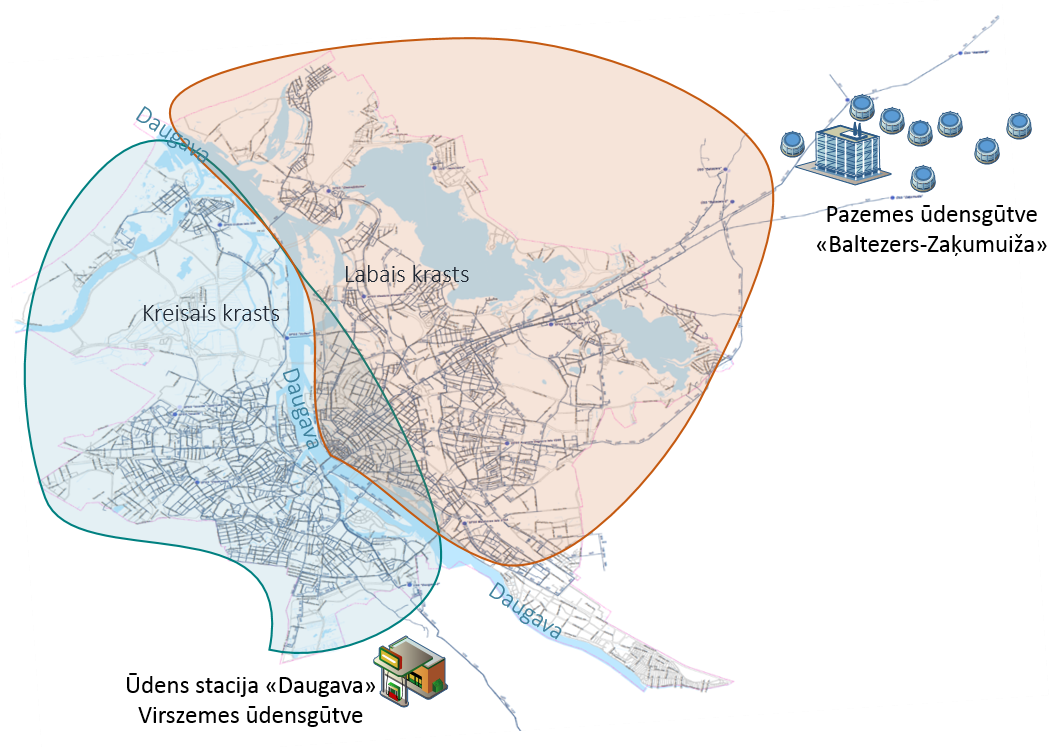 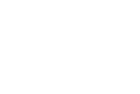 Case study from largest utility 
company in Riga (Latvia) serving
more than 600k clients.

Company deployed "PitchPatterns" solution on-premises to automate
call quality control and 
improve conversion rates
for connecting new 
clients to the public water network. With "Eldigen" we are also automating
e-mail communication and
document validation.
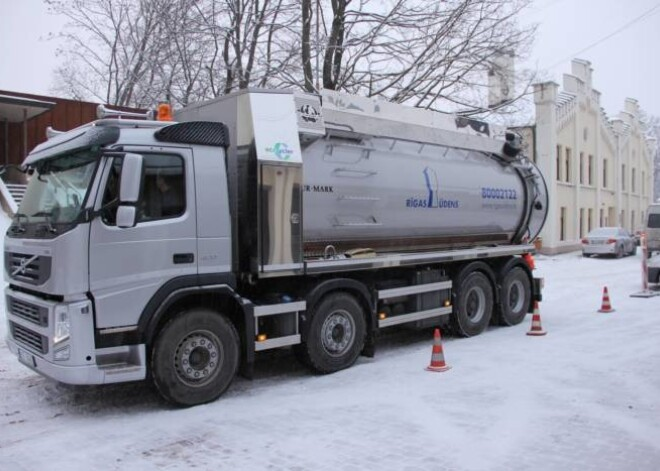 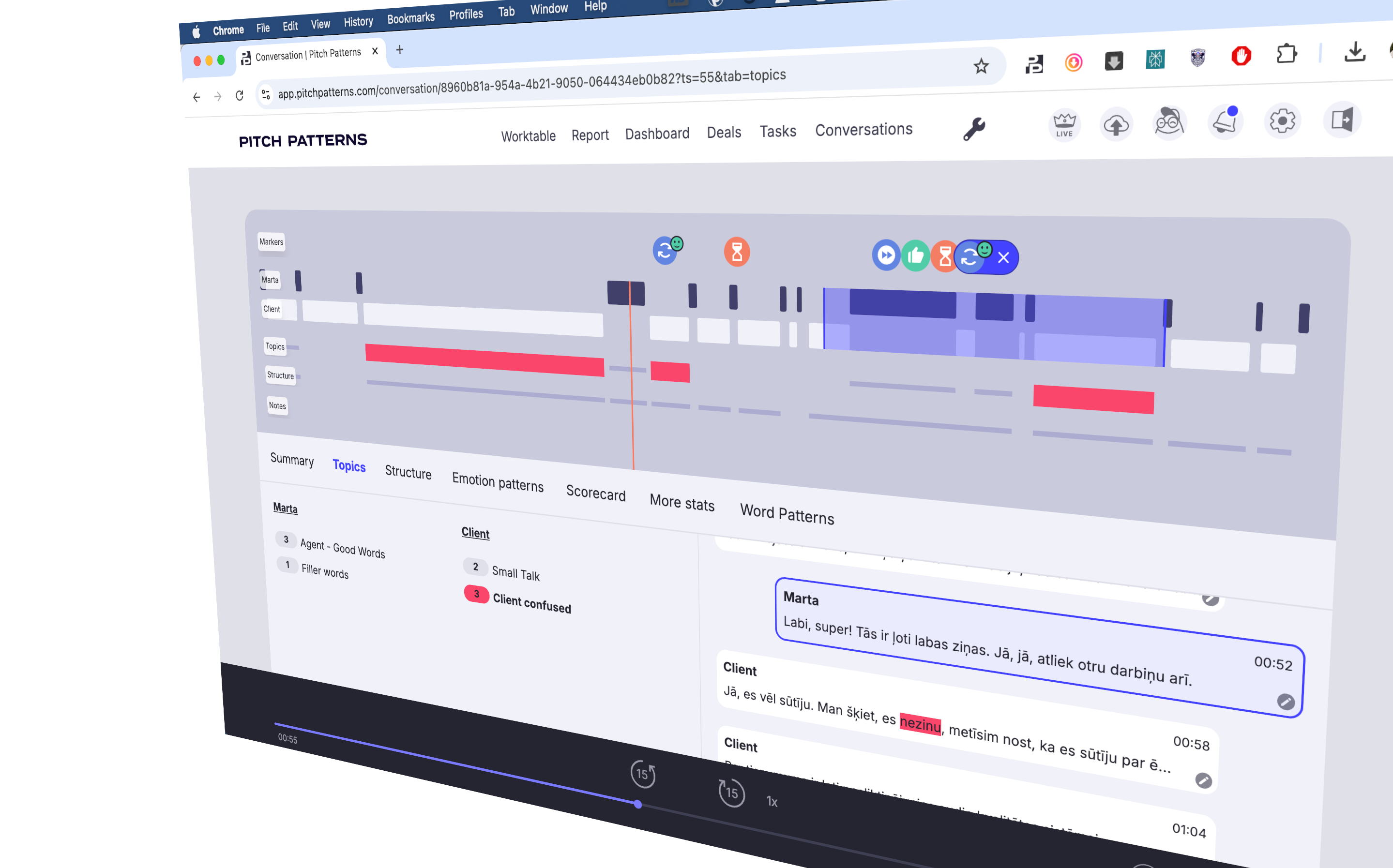 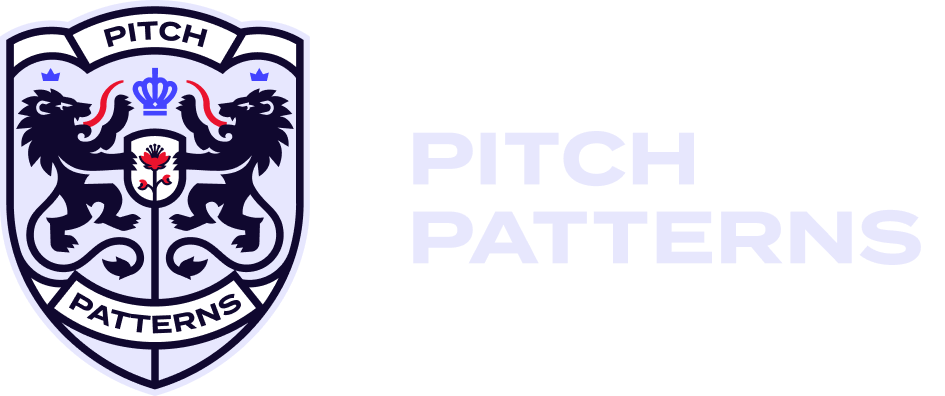 Call duration shortened
by at least 20%,

Improved quality of information obtained from calls,
reducing the number of dissatisfied clients
by at least 30%.

Automatically fills CRM after the call

Saves 40 hours/month on call time and quality control
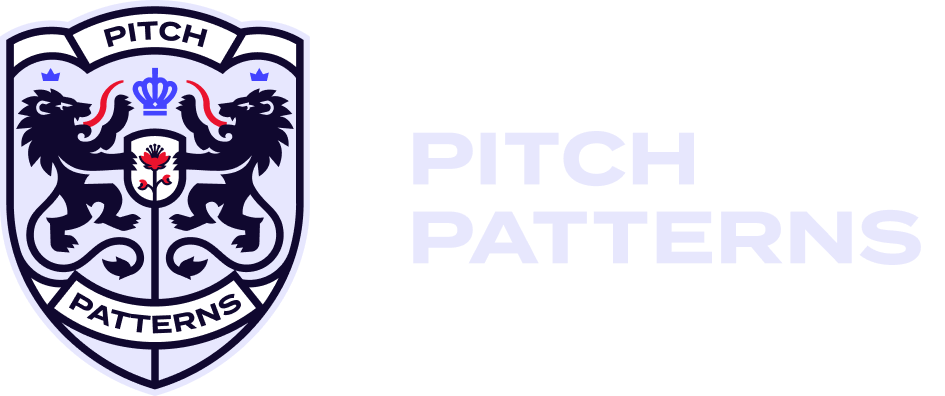 The outgoing robocall solution to for debt collection, informationdissemination, surveys.

Automatically detects the conversation topic statistics from a high-quality transcript in Latvian, Estonian, Lithuanian, Russian, English, and German languages (Baltic languages error CER 10%)

Replace a full-time call operator's job at up to160 hours/month.
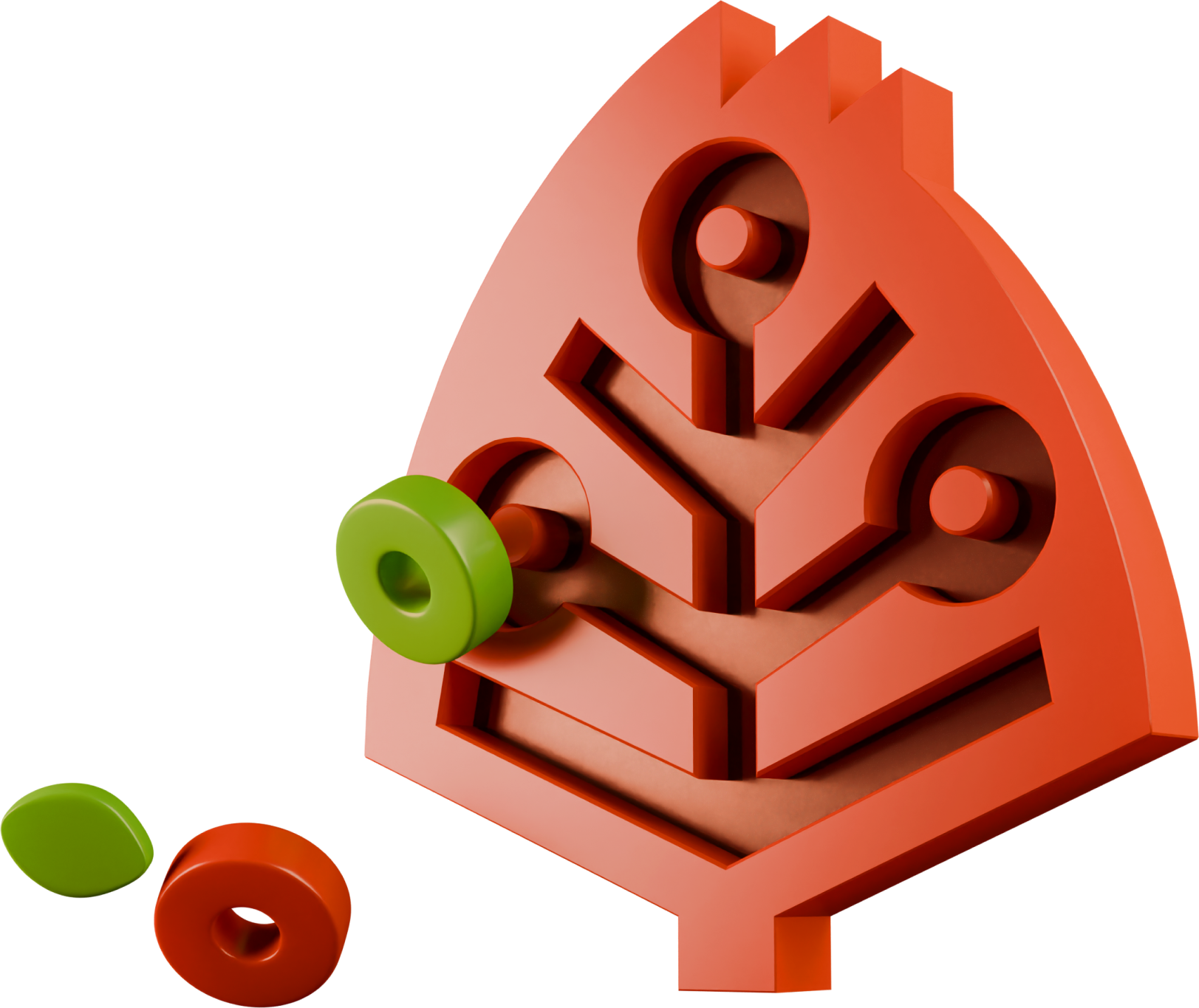 Omni-channel automated communicationEmail, Telegram, WhatsApp,custom integrations (Jira, Zendesk)Monthly 3000 messages,up to 30% automation andsavings of 40 hours/monthin administration and
customer service costs
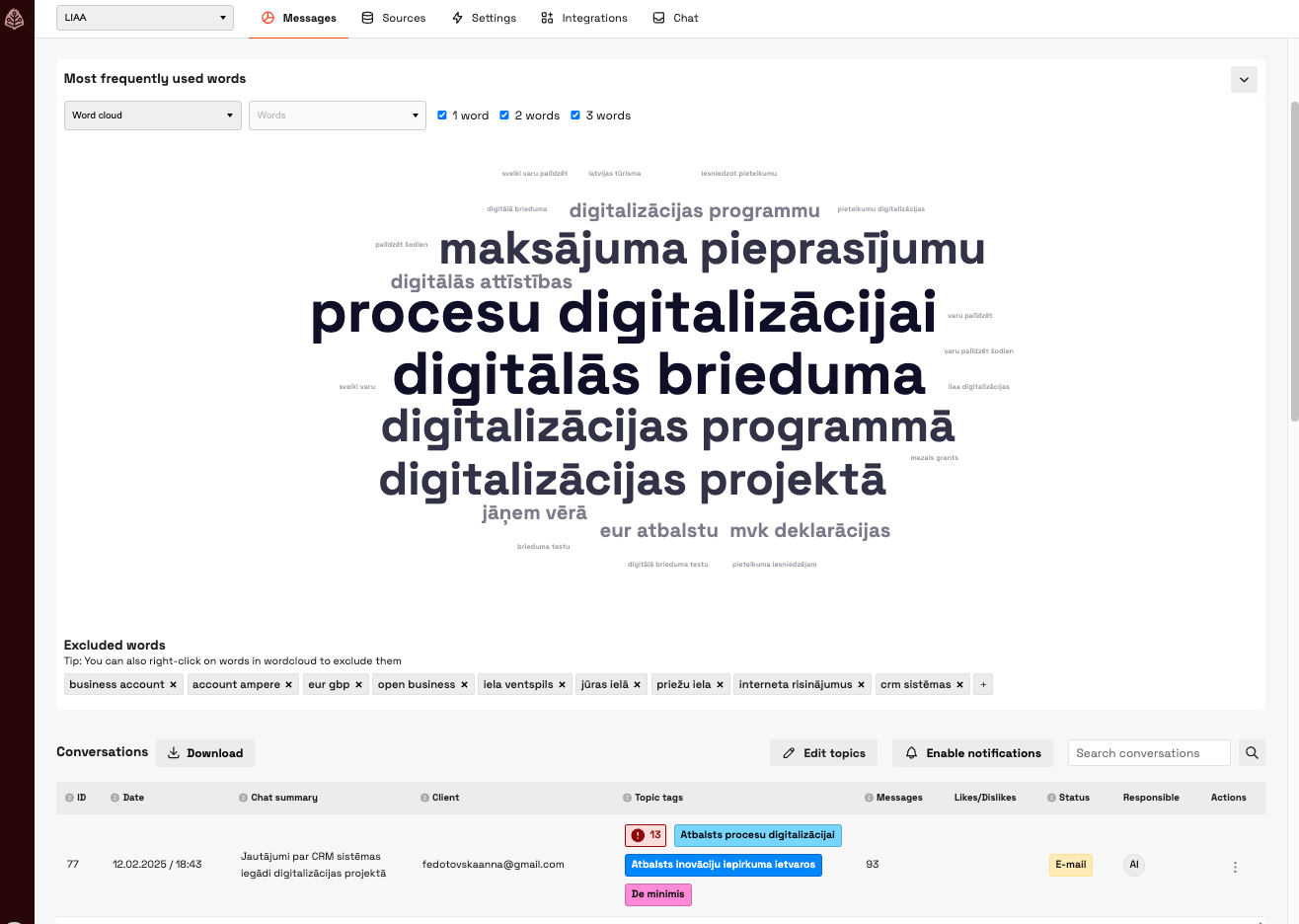 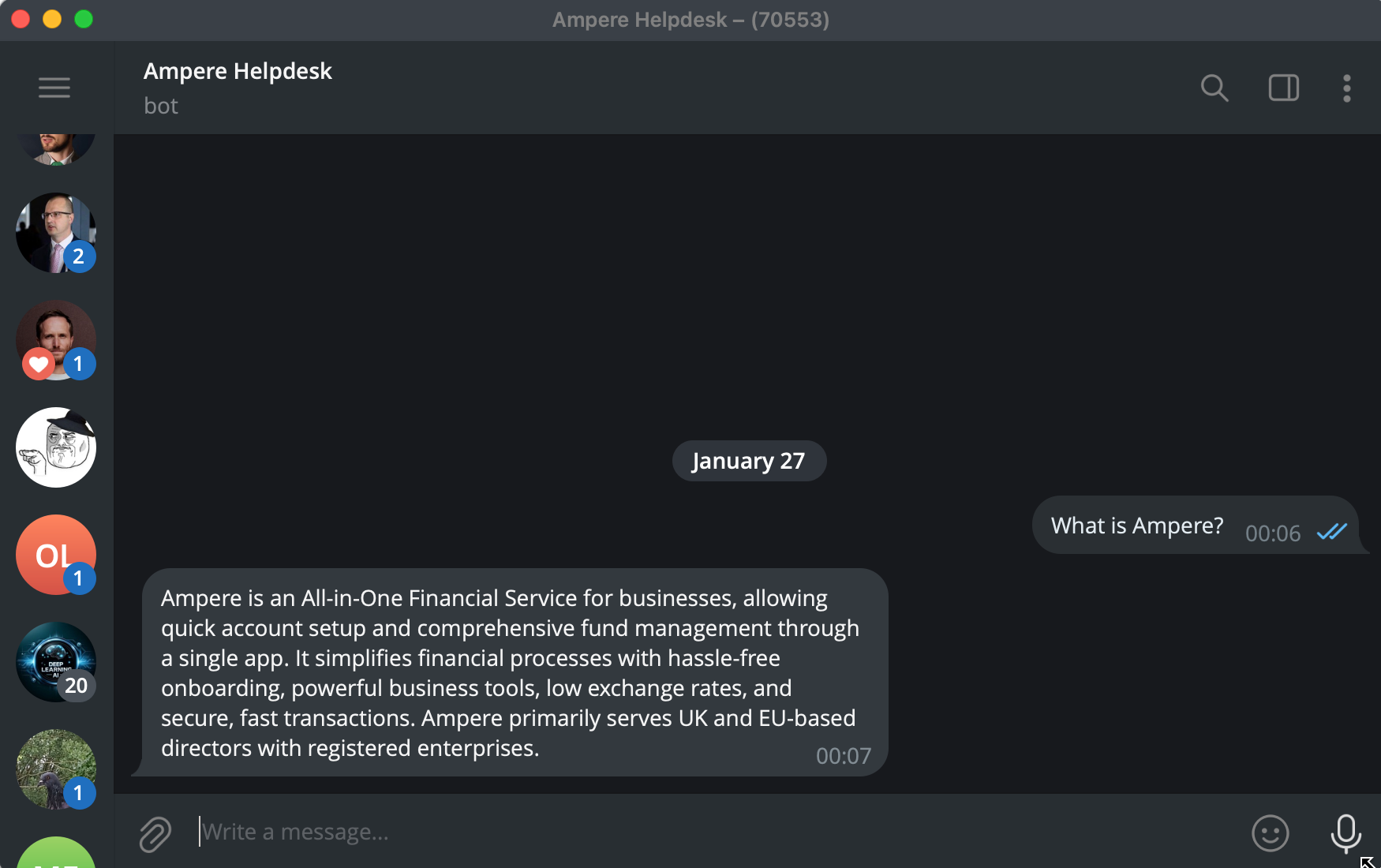 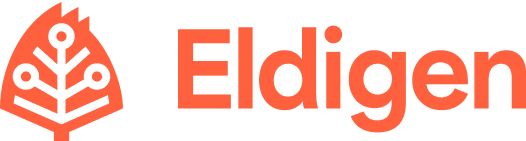 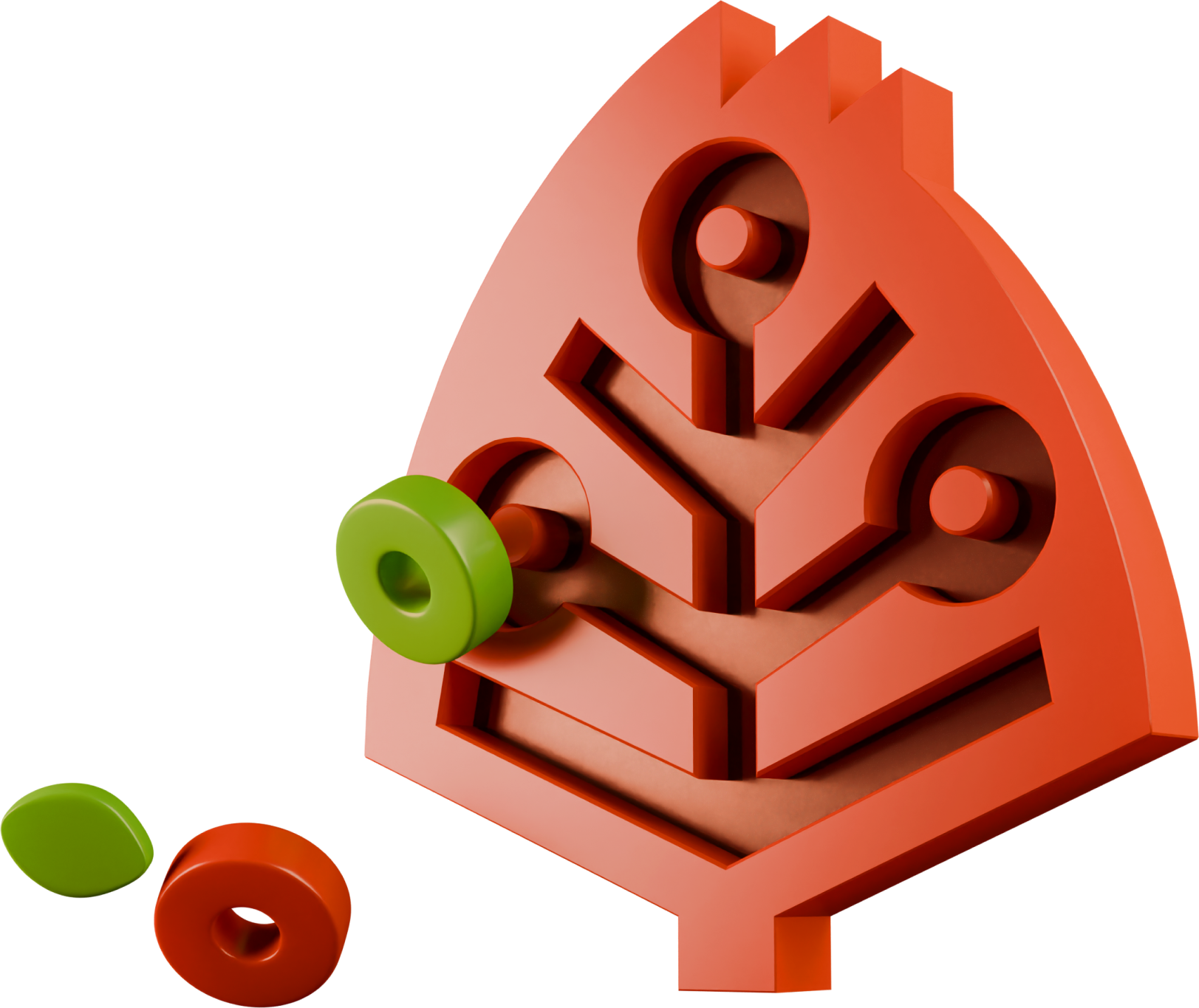 Document validation system

Automate up to 50% of the work
in procurement, offers,HR documents.
Savings per processup to 40 hours/month.
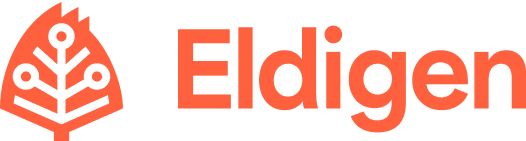 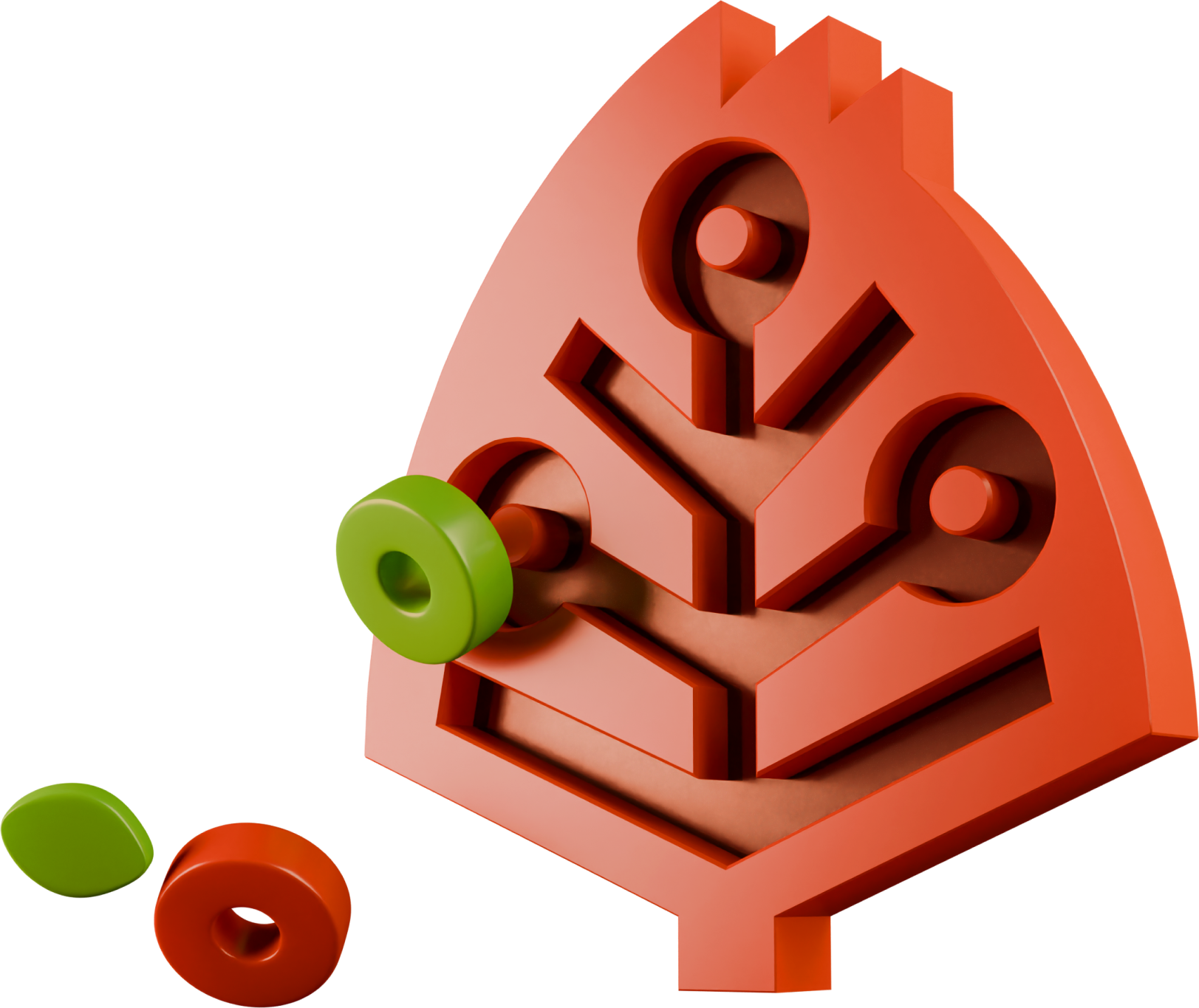 Automated training and testing platform.

Automatically prepares training materials and assesses knowledge for standard training programs, such as workplace safety, customer service, etc.

Saves up to 20 hours/month on preparing one training session and evaluating an employee.
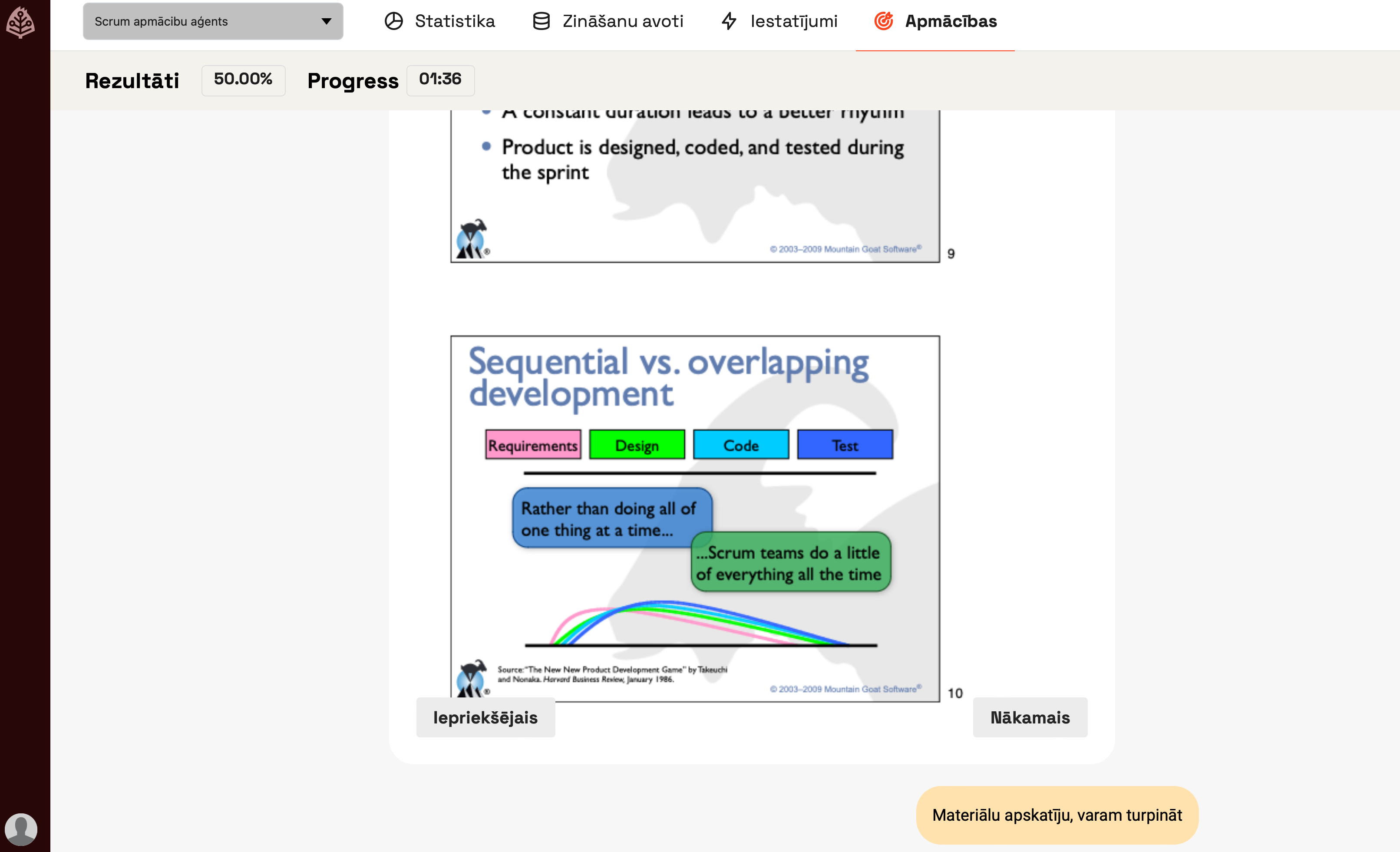 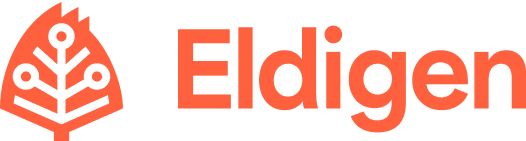